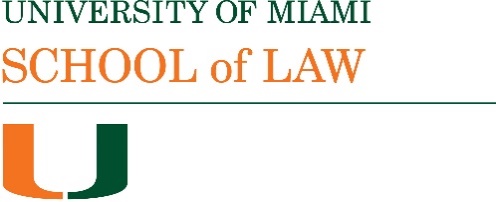 Bradley Business Associations 2020
Corporations: Corwin, Kahn v MF&W, Tesla, Mindbody
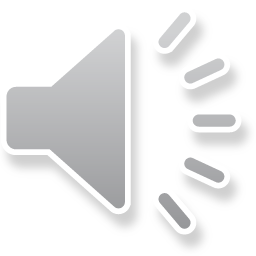 Corwin and Kahn v MF&W
In these cases, both involving going private transactions, the Delaware Supreme Court held that the Business Judgment standard of review was applicable. The cases illustrate that the procedural preconditions for BJR review are different, depending on whether the transaction involves a controlling stockholder. They are also new examples (for us) of the importance of process. And the approach does not just apply in the going private context.
Under Corwin, provided there is no conflicted controlling stockholder, and a board’s transaction decision is approved by a majority of disinterested, fully informed and uncoerced stockholders the BJR will apply. 
Under Kahn, where a transaction involves a controlling stockholder, and the transaction is negotiated by a fully empowered, well-functioning special committee of independent directors and conditioned on the approval of a majority of the minority stockholders (disinterested, fully informed and uncoerced), the BJR will apply.
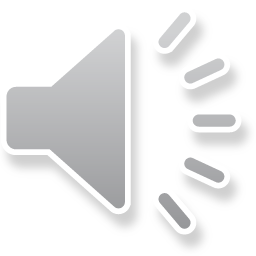 In re Tesla Motors, Inc. Stockholder Litigation (Del. Ch. 2020): the background
Shareholders filed direct and derivative suits arising out of Tesla’s acquisition of Solarcity, a company in the business of leasing solar panels that had been set up by Elon Musk and 2 of his cousins, Peter and Lyndon Rive. Shareholders sued members of the Tesla board for breach of fiduciary duties in approving the transaction, and Musk for breaches of duty as a controlling stockholder.
The defendants filed for a motion to dismiss on the basis that the transaction had been approved by an uncoerced, fully informed vote of disinterested stockholders such that the transaction decision was protected by the BJR.
In 2018 VC Slights found that it was reasonably conceivable that Musk, as a controlling stockholder, had controlled the board when it approved the Solarcity acquisition. Musk might be the minority blockholder who could rally the other stockholders to bridge the gap between his 22.1% holding and a majority holding; plaintiffs argued investment in Tesla was in Musk; in the past he had ousted people in management; no steps were taken to separate him from the board’s consideration of the acquisition.
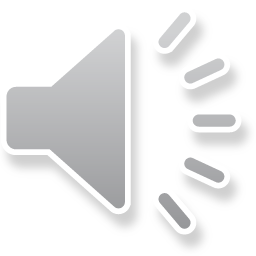 In Re Tesla Stockholder Litigation (2020)
Both sides asked for summary judgment and VC Slights declines in this judgment to order summary judgment for either side. There were issues of fact as to whether Musk was a controlling stockholder and whether the stockholder vote was fully informed.
As to control, what mattered was whether Musk had the ability to control, rather than the exercise of control, in recognition that a controller’s influence is inherently coercive. Minority stockholders might be affected by the idea that the controlling stockholder might retaliate against them. The idea of inherent coercion had been criticized by some prominent jurists, though it is embedded in Delaware law and the VC says he is following Delaware Supreme Court precedent.
Entire fairness review is not a pre-judgment that fiduciary misconduct occurred but a recognition that conflicted controller transactions have such a strong potential for self-dealing that an independent judge should thoroughly examine the transaction’s substantive fairness.
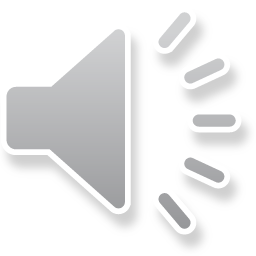 Tesla litigation and disclosure to shareholders
P. 20: directors have a duty to disclose fully and fairly all material information in their control when they seek shareholder approval. An omitted fact is material if there is a substantial likelihood a reasonable shareholder would consider it important in deciding how to vote or if it would have significantly altered the total mix of information available.
A failure to disclose material information has 2 consequences: directors are liable for breach of duty and the stockholder vote does not have a ratifying effect.
We have seen issues relating to disclosure before (e.g. Meinhard v Salmon, Benihana). Here shareholders were given some information about the Solarcity acquisition, but there is an issue whether they were given all material information.
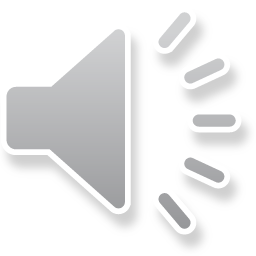 Tesla litigation: disclosure 2
The VC finds some disclosure issues are issues of fact whose materiality needs to be determined.
For example, whether Solarcity was facing insolvency, whether information about the solar roofs was materially misleading, and whether Musk recused himself from involvement in the process. If Musk was a controller, whether or not he was involved in the process was material; if not a controller his involvement is less likely to be material.
Whether a majority of the board was subject to conflicts of interest is a question of fact. Some board members were dual fiduciaries (though there were issues of fact as to whether this created a conflict).
Waste claims are difficult, but not impossible, to prove. If Solarcity was insolvent when Tesla acquired it that could establish a waste claim.
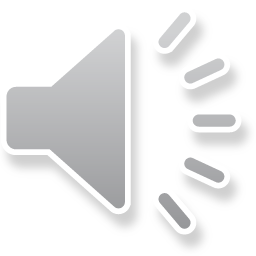 Tesla litigation: disclosure 3
Shareholders are entitled to a fair summary of the work of the investment bankers, and not all of the details. 
Evercore did disclose the growth rate used to determine Solarcity’s value. If shareholders thought this was wrong they could reject the valuation. A failure to disclose the tax assumptions on which the growth rate was based was not material as a matter of law.
In addition, financial projections were accurately described and appropriately qualified.
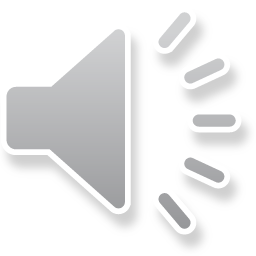 Some conclusions
The procedures boards need to adopt for the approval of transactions vary depending on whether the transaction is a controlling shareholder transaction or not.
Deciding whether a transaction is a controlling shareholder transaction is not a simple matter. The Delaware courts are focused on whether the circumstances require entire fairness review, and this involves a flexible view of what constitutes control.
The risk averse approach would be to follow the 2 step approach in Kahn v M&F W.
The directors other than Musk settled the claims against them for $60m funded by insurers. The claims against Musk are due to be tried in March 2021 (postponed from March 2020 due to the pandemic).
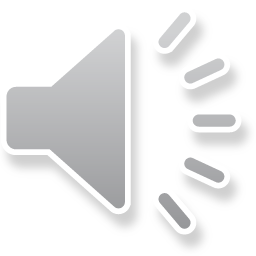 In Re Mindbody, Inc. Stockholders Litigation (Del. Ch. 2020): the claims
The Mindbody acquisition led to an appraisal action and class action claims for breach of fiduciary duties against 3 officers/directors. Vista Equity Partners acquired Mindbody in a merger transaction for $36.50 per share. The plaintiff shareholders argued that the defendant officer/directors tilted the sale process in Vista’s favor because of their conflicts of interest: Stollmeyer, the CEO and Chairman was motivated by a need for liquidity  (sucking through a very small straw) and Stollmeyer and White, the CFO and COO were motivated by future employment with Vista, whereas Liaw, a nominee to the board for a venture capital investor was motivated by the investor’s wish to exit the Mindbody investment. The Court denies the motion to dismiss (except as to Liaw).
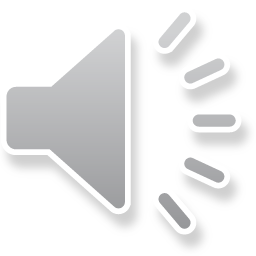 In Re Mindbody Stockholders Litigation
According to the complaint, Stollmeyer controlled 19.8% of the voting power in Mindbody through ownership of class A shares (1 vote per share)  and class B shares (10 votes per share). IVP (Liaw was the general partner of IVP) controlled 24.6% of the voting power (class A and B shares). The board comprised Stollmeyer, Liaw and 6 directors who are not defendants in the lawsuit.
The Transaction Committee was Stollmeyer, Liaw and 2 other directors. Stollmeyer encouraged the hiring of Qatalyst as financial advisor as it had proven results with the most likely suitors. Plaintiffs argued that the committee treated Vista more favorably than other possible acquirors.
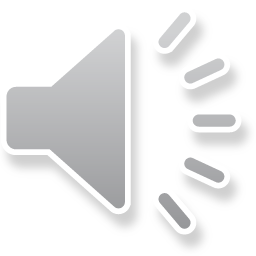 In Re Mindbody: Stollmeyer
The board of directors was subject to Revlon duties to maximize the sale price of the corporation, but a Revlon claim can be stated based on the actions of a single conflicted fiduciary (p 34).
VC McCormick writes : “Plaintiffs’ liquidity-driven and prospective-employment theories of conflicts work in combination to land a powerful one-two punch on Stollmeyer, rendering it reasonably conceivable that  Stollmeyer subjectively harbored interests in conflict with those of the Mindbody stockholders.” (p. 38)
It is reasonably conceivable that Stollmeyer tilted the sale process in Vista’s favor: that he provided lower guidance on revenue “for reasons unrelated to business expectations” (p. 51) (“strategically tanked” the stock price (p52)) and gave informational and strategic advantages to Vista over other potential bidders (p 53).
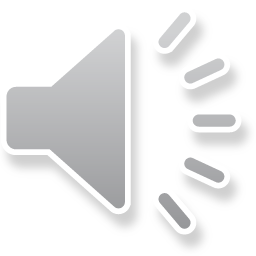 In Re Mindbody: fraud on the board
Defendants argued that to proceed plaintiffs would need to allege that a majority of the board that approved the merger was interested or lacked independence.  The court follows a City of Fort Myers General Employees Pension Fund v Haley (Del. 2020) where the Delaware Supreme Court found that a CEO’s failure to disclose post-merger compensation was material. 
VC McCormick writes: “As Haley illustrates, fraud-on-the-board theories frequently involve two materiality inquiries—the first is whether the key fiduciary’s alleged conflicts were material to him, and the second is whether the board would have viewed information concerning those alleged conflicts as material.”(p 59) Mindbody may be a more serious case as there are allegations supporting an inference Stollmeyer affirmatively courted Vista.
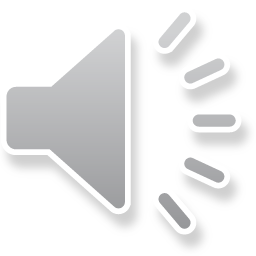 In Re Mindbody: the transaction committee
The mere existence of the committee is not helpful especially given allegations that the date of formation is unclear (no Board minutes to memorialize it)(p. 62); that the committee’s mandate was narrow and did not include strategic alternatives until November 26 by which time Mindbody had hired Qatalyst at Stollmeyer’s urging and they had selected potential bidders, and the rest of the committee took a back seat while Stollmeyer made decisions about outreach and information to bidders and potential bidders: “it is reasonably conceivable that the Board lacked material information and failed to adequately oversee Stollmeyer.” (p. 63)
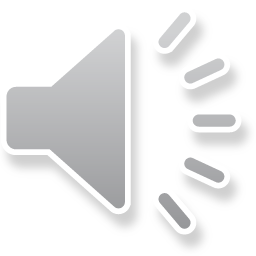 In Re Mindbody: stockholder vote
Defendants argued the stockholder vote satisfied Corwin. Plaintiffs argued stockholders were uninformed, The VC says the plaintiff has the burden to plead disclosure deficiencies  but that one sufficiently alleged disclosure deficiency will defeat a motion to dismiss under Corwin. Here based on lack of disclosure about  Stollmeyer’s conflicts and dealings with Vista and the lowered revenue guidance there was more than enough to defeat a Corwin defense at the pleading stage.
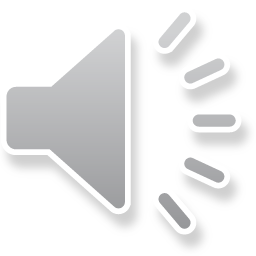 In Re Mindbody: White and Liaw
White was an officer and not a director and does not benefit from exculpation under DGCL §102(b)(7) (p. 80). The court found it was reasonably conceivable he acted with gross negligence (his involvement with the lowered earnings guidance and giving advantages to Vista).
The liquidity-driven conflicts argument as to Liaw is rejected, and even if he was conflicted the complaint does not support an inference that he took any action to tilt the process towards his personal interest. The complaint is dismissed with respect to Liaw.
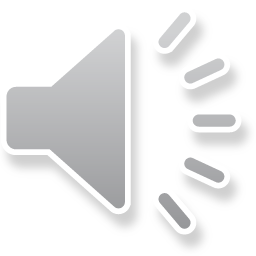 Some thoughts/conclusions
It is a long opinion, but counteracts the impression we get of some of the cases reading only very edited excerpts of opinions focused on the details of the doctrine.
Compare this case with Smith v Van Gorkom (e.g. p 46 liquidity is complicated as a source of conflict though “rational economic actors sometimes do place greater value on being able to access their wealth than on accumulating their wealth).
Notice the very detailed story, supported with specific factual allegations, the plaintiffs produce to substantiate their claims.
Notice also how the VC makes clear that the results in different cases are affected by the specific factual context of the decisions (e.g. the discussion of In re Synthes on pp 41-44 noting that in that case Strine was reacting to a very poorly drafted complaint).
The case illustrates the importance of disclosure with respect to board decisions and stockholder votes.
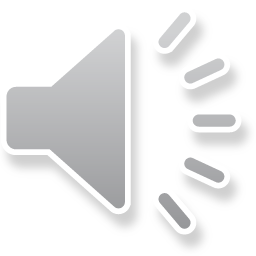